Type:
Cobblestone edging
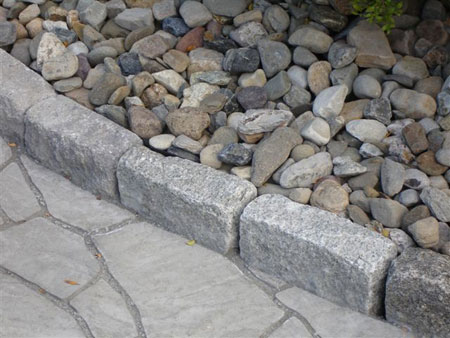 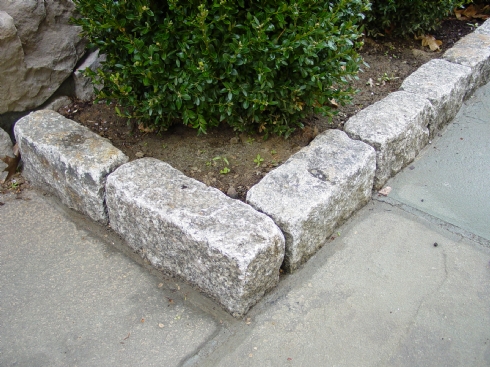 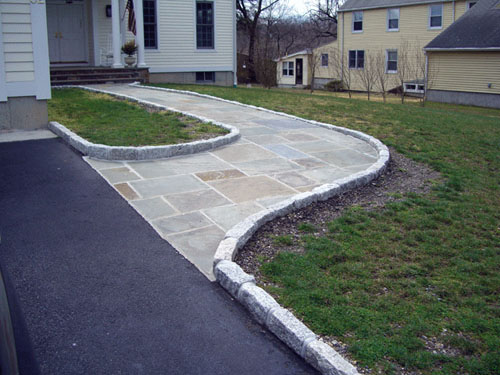 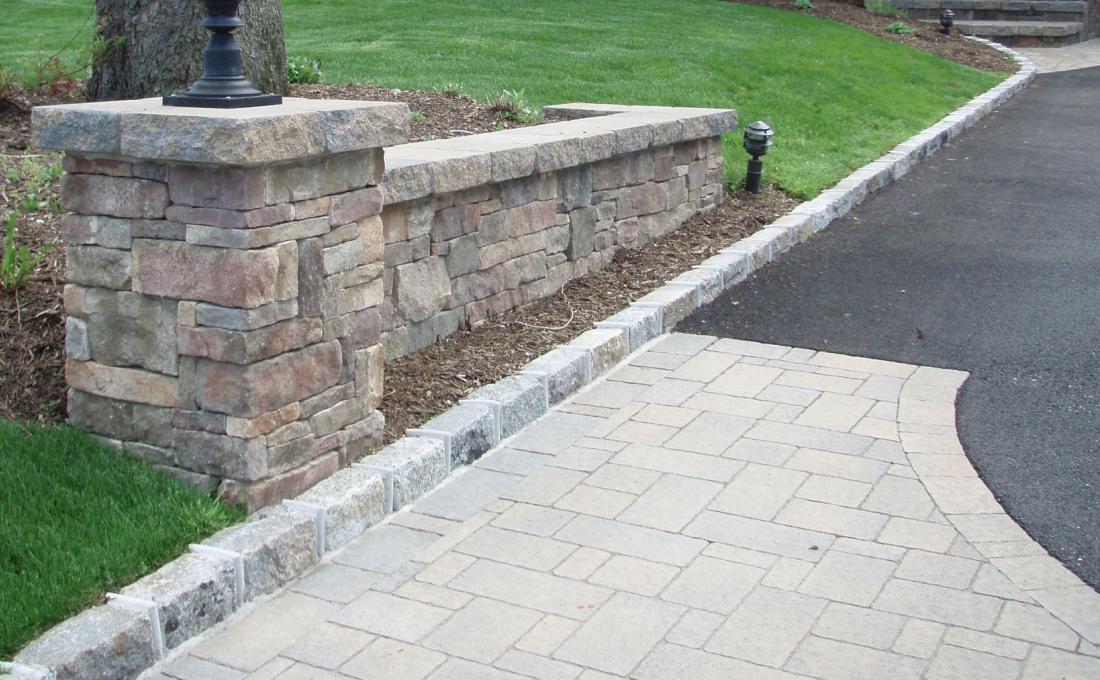 KAPO Construction & Masonry
Albion Kapo
(203) 560–7877
albi.kapo@live.com
www.kapo-construction-masonry.com